PEERO APP 

Atzinības tehnoloģija
kolektīvam



                                                                                                                          *Peero /Peer/ - no angļu valodas
KOLĒĢIS
[Speaker Notes: Izmantojiet šos pirmos slaidus, lai iepazīstinātu ar iemesliem, kāpēc īstenojat Peero, vai kādus mērķus, kurus vēlaties sasniegt.]
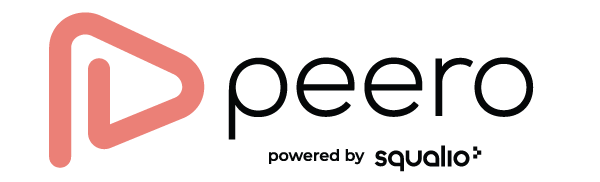 Uzsākam “Atzinības” kampaņu, kura notiks digitālā formātā: Peero App!
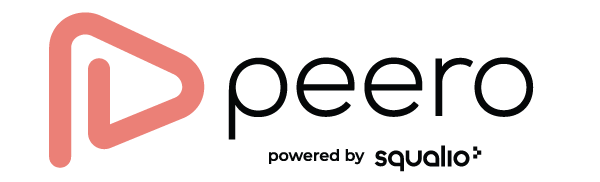 Kā mēs veicinam atzinību?
Katra mēneša sākumā  saņem 100 Peero
Visu mēnesi dalies ar Peero kolēģu starpā

  Neizlietotie Peero katru mēnesi dzēšas
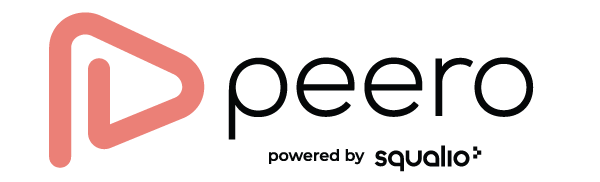 PEERO APP ir pozitīvās
atgriezeniskās saites 
platforma komandas
 saliedēšanai:
stiprinam kultūru 
veicinam sadarbību
paaugstinam iesaisti
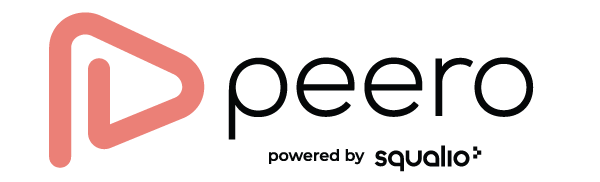 Kā tas darbojas!

Kad vēlaties pateikt paldies komandas biedram,
dodieties uz PEERO APP!
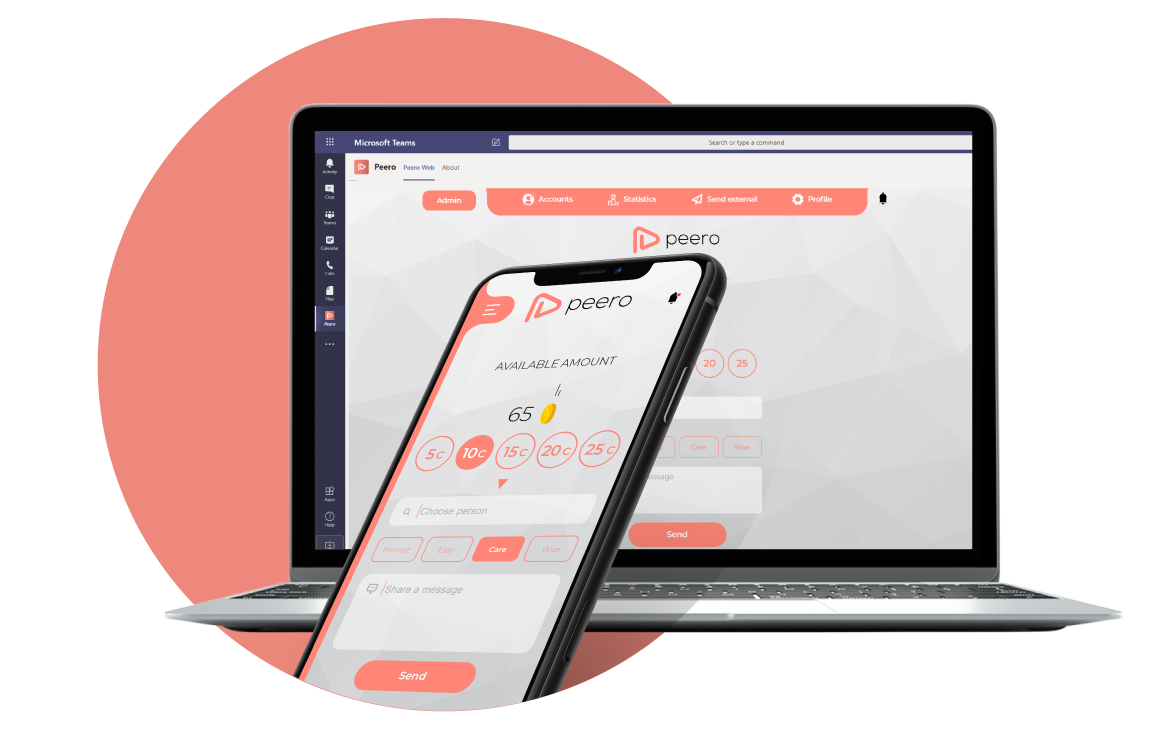 Aplikācija PEERO APP ir pieejama:
https://peero.app/
iOS mobile app
Android mobile app
MS Teams
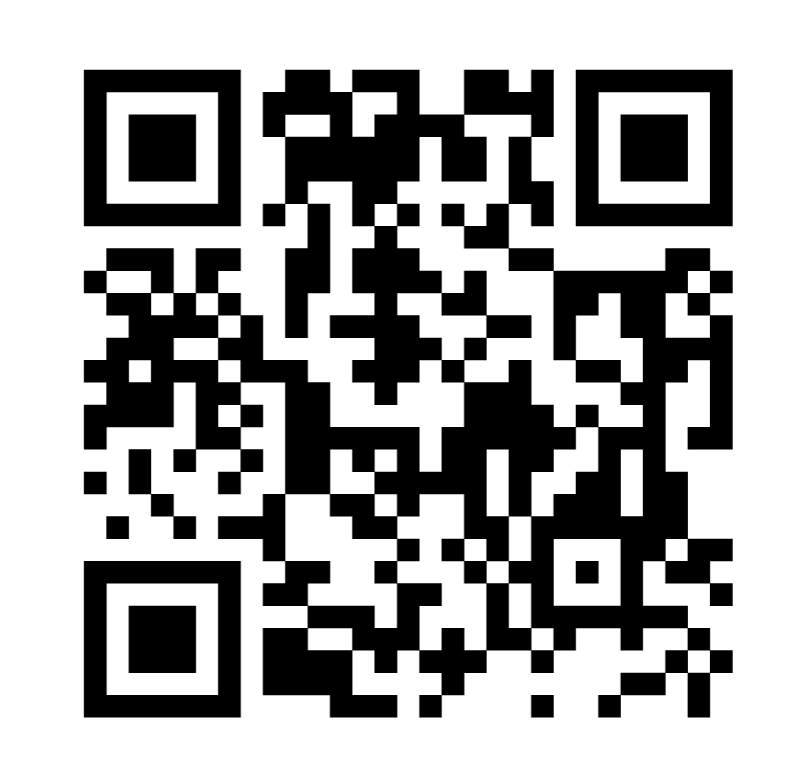 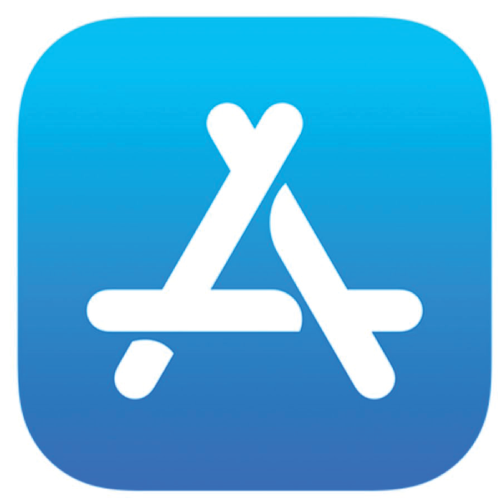 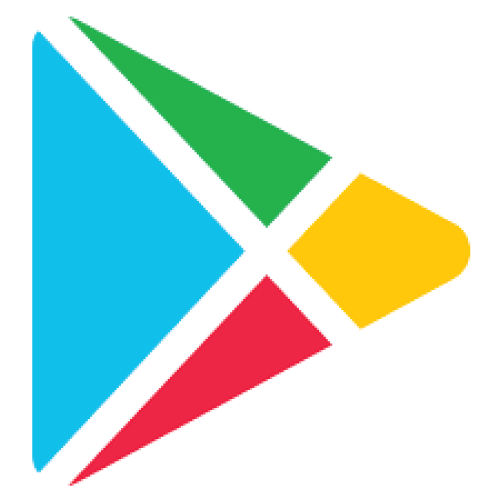 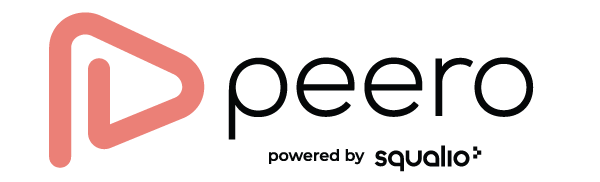 Kalendārajā mēnesī pieejamā summa
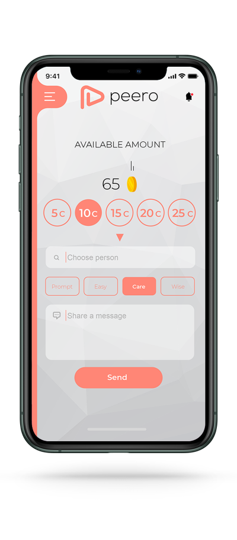 Atzīmē, kuru vērtību kolēģis ir izrādījis
Uzraksti kolēģim ziņu (obligāts lauks)
Izvēlies nominālu un kolēģa vārdu, kam sūtīt
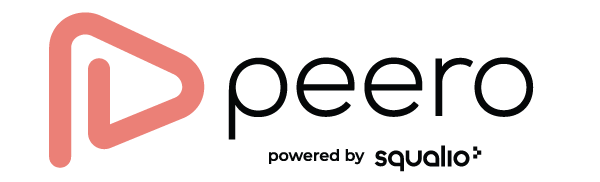 Jūsu uzņēmuma nosaukuma vērtības
te ierakstat jūsu vērtības
te ierakstat jūsu vērtības
te ierakstat jūsu vērtības
te ierakstat jūsu vērtības
[Speaker Notes: Izmantojiet šo slaidu, lai pārskatītu uzņēmuma vērtības.]
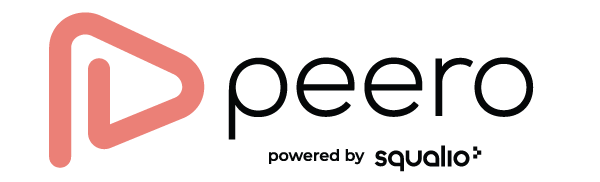 KĀ STRĀDĀS PROGRAMMA?
E-pastā saņemsi vēstuli ar aicinājumu pievienoties “PEERO” lietošanai. 
Uzklikšķiniet uz saiti un piereģistrējies programmai izveidojot savu paroli un ievadot to divas reizes.
Ej uz AppStore vai GooglePlay veikalu savā telefonā un lejupielādē mobilo aplikāciju PEERO APP.
Reģistrējies ar savu e-pastu un jaunizveidoto paroli.
[Speaker Notes: Informējiet kolēģus, kad gaidīt viņu e-pasta ielūgumu.]
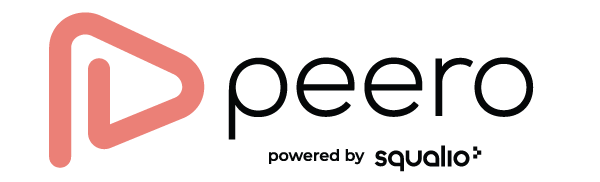 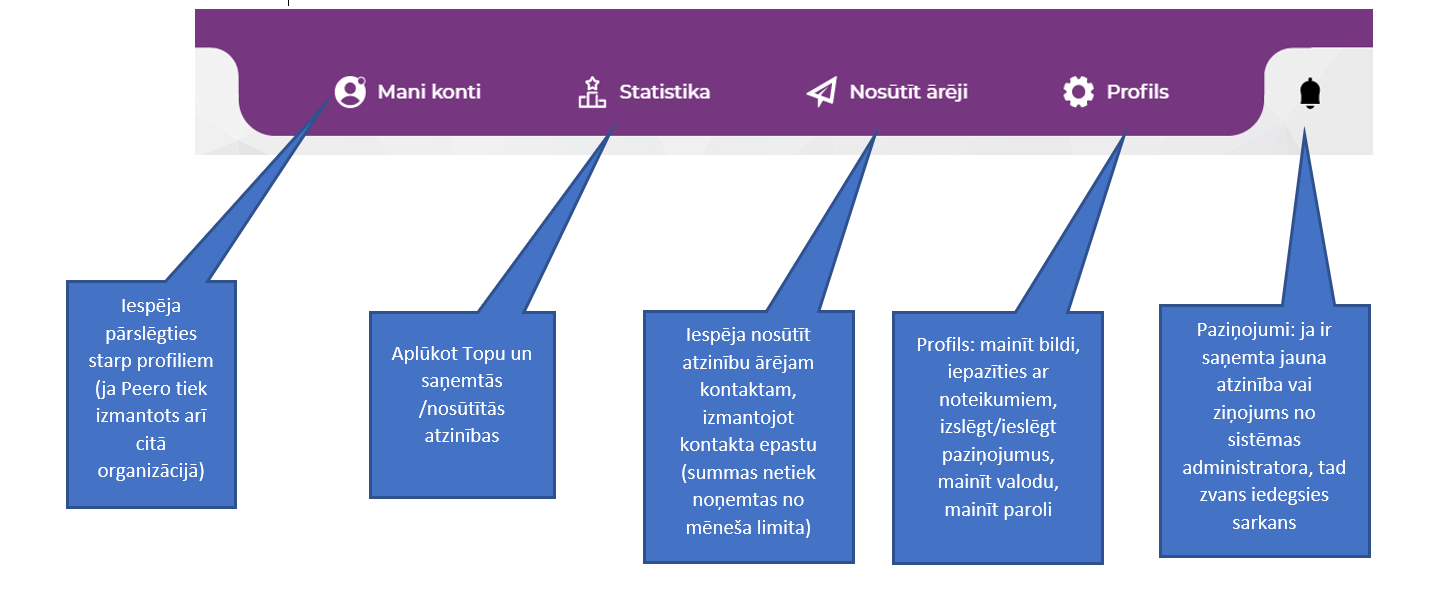 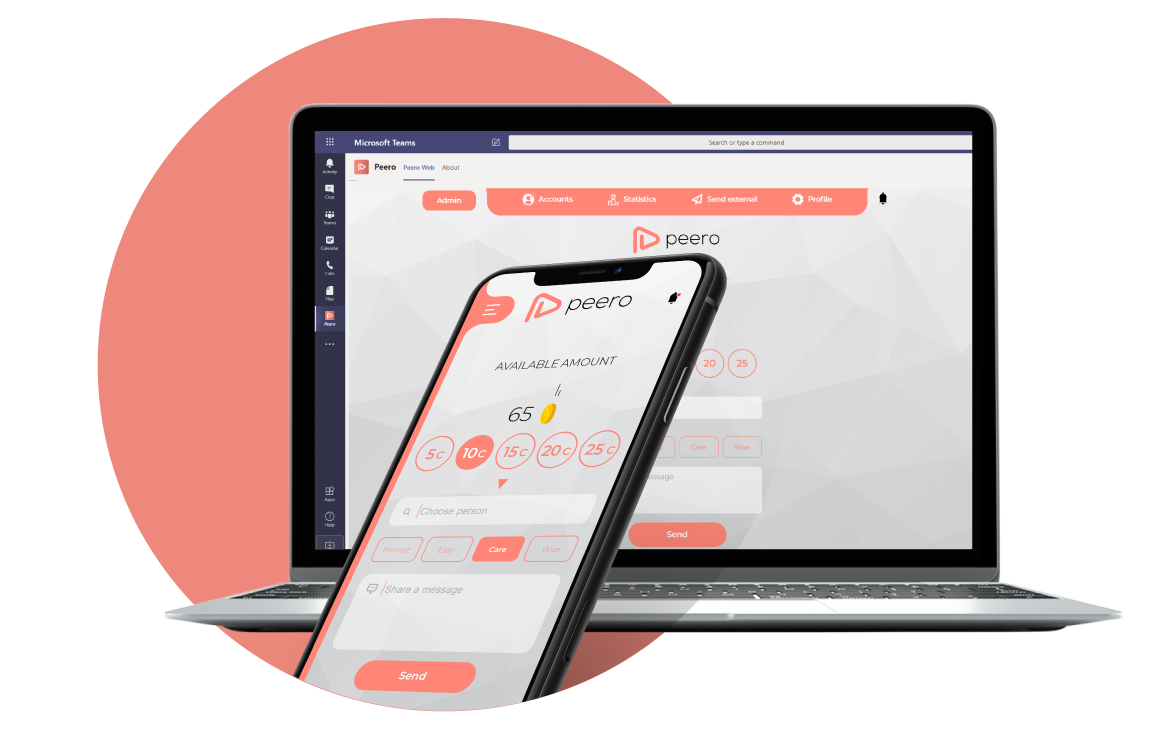 Coming together is a beginning, staying together is progress,
and
working together is success.
– Henry Ford
[Speaker Notes: Izmantojiet šo laiku, lai atbildētu uz jautājumiem.]